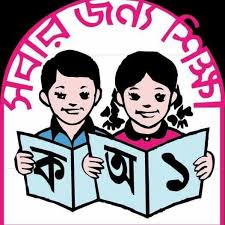 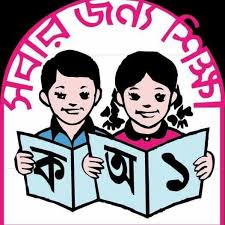 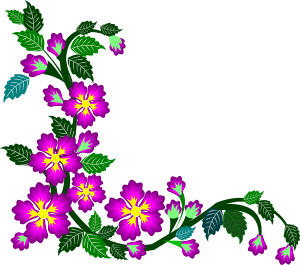 Welcome
to
all
in
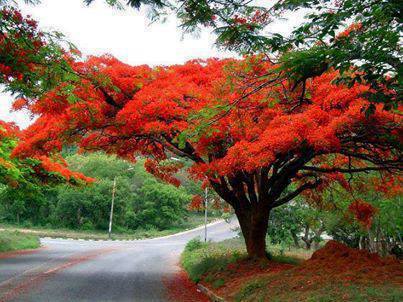 Class.
my
i
Teacher Introducing
Md Shamsunnoor
Head Teacher
Murergaon  Govt. Primary school
Companiganj, Sylhet
Mobile : 01712-307039
Email : shadmanheya@gmail.com
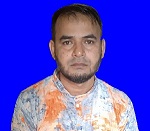 3
Lessom Identity
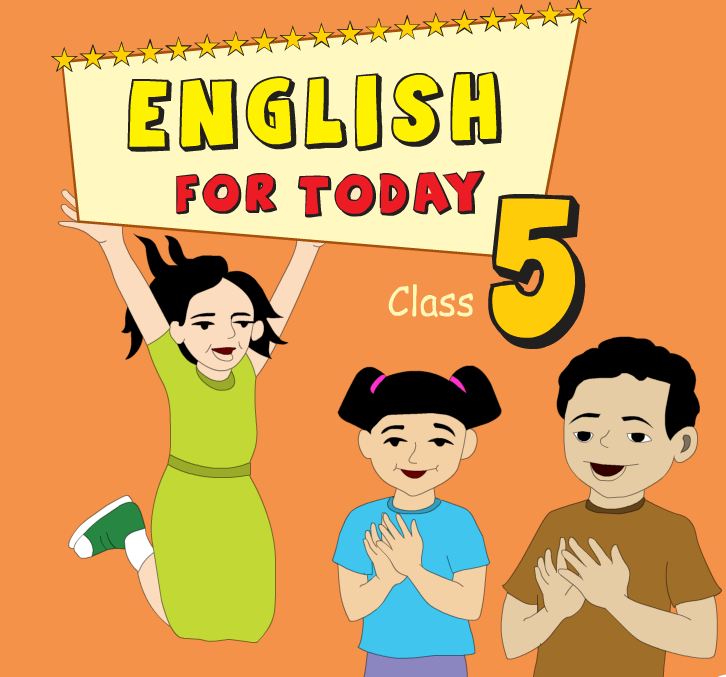 Class : Five 
Subject : English
Time : 40 minute
Learning outcomes
At the end of the lesson students will be able to-
1.3.1 recognize which words in a sentence are stressed. 
1.1.1 say words, phrases and sentences with proper sound and stress.
1.5.1 read words, phrases and sentences in the text with proper 
pronunciation, stress and intonation.
1.7.1 read paragraphs, dialogues stories, letters and other texts.
5
Let’s  we sing a song.
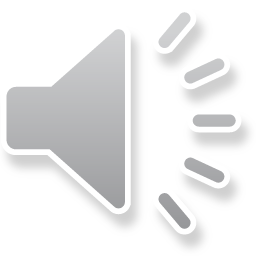 What do you see in this picture ?
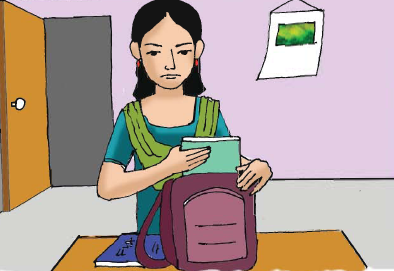 Who is she?
What is the girl doing in the picture ?
She is Maria.
She puts her books in her bag.
Today’s lesson
Life is Beautiful!
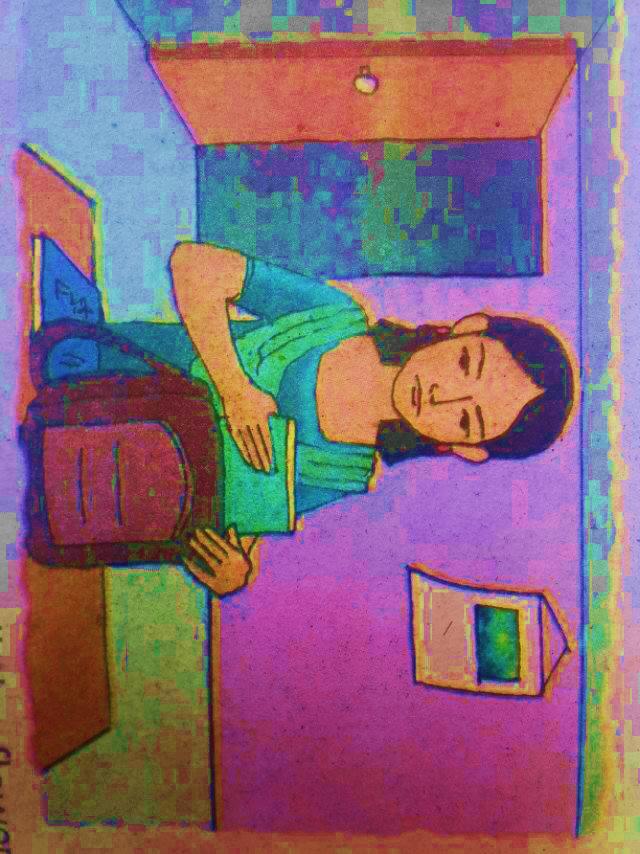 Lessons		: 	1-2
It’s a …….ready for school.
Unit : 20
Page			: 	78
Loud reading
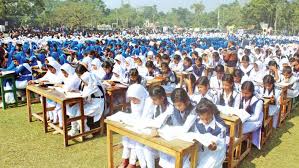 Listen and read-
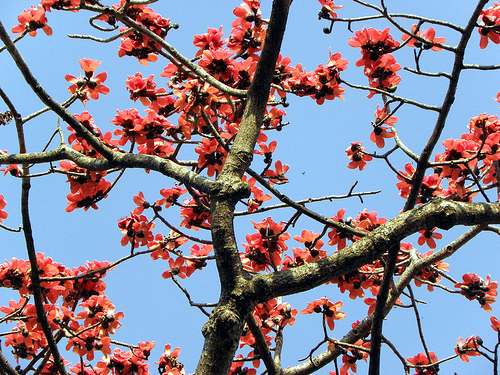 It’s a beautiful spring day.
Maria gets up early.
She
She feels happy.
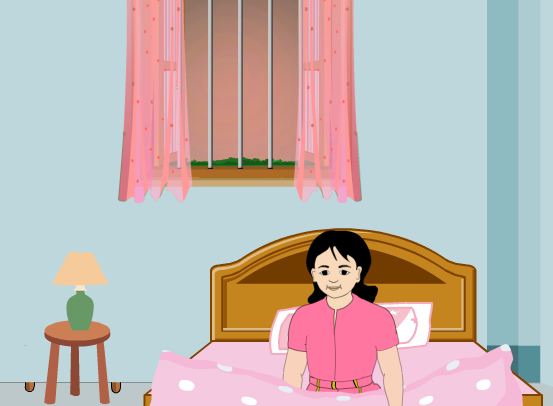 10
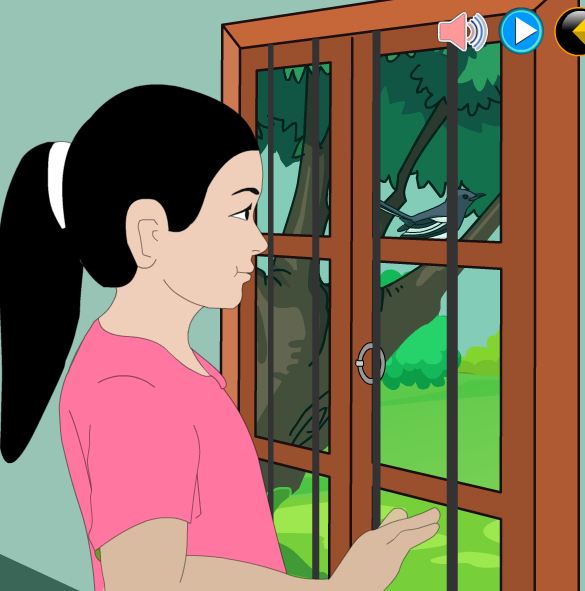 Listen and read-
She knows that it’s a nice
day because she puts her
hand on the glass of the 
window.
It’s very warm.
11
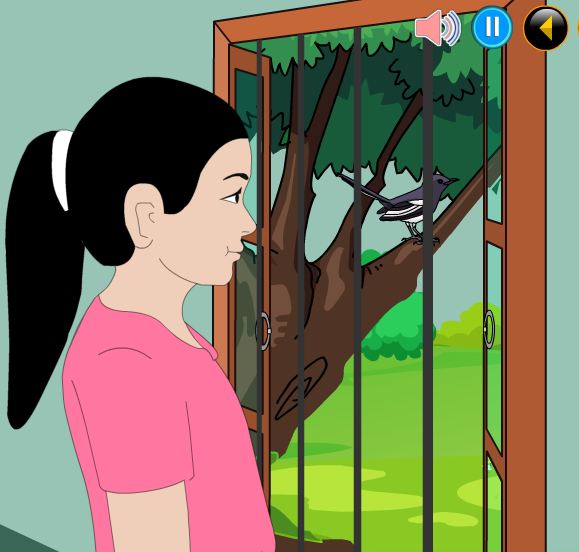 Listen and read-
She opens the window and 
the singing of the birds fills 
the room.
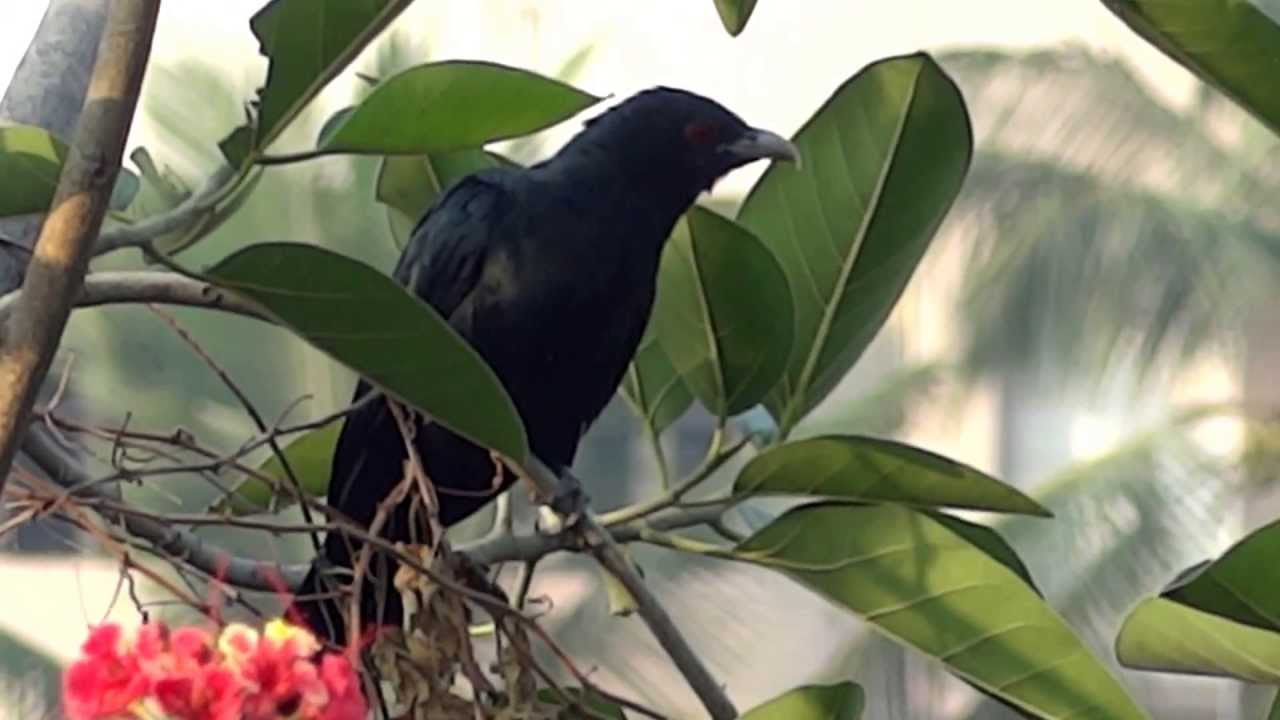 12
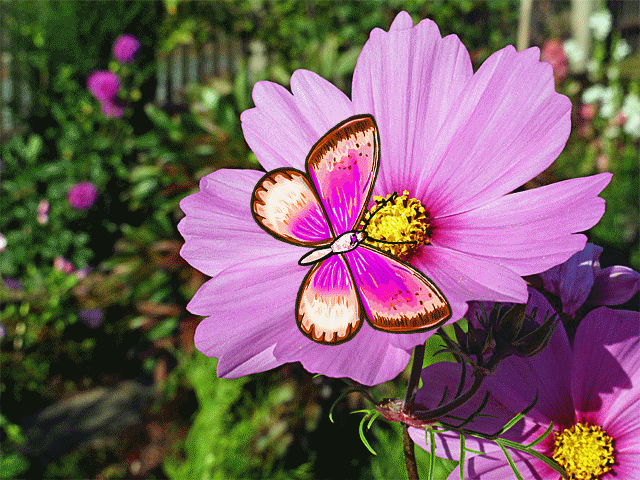 Listen and read-
She can smell the flowers
outside her home.
They
smell sweet and fresh.
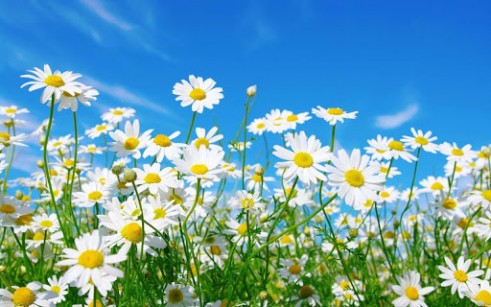 13
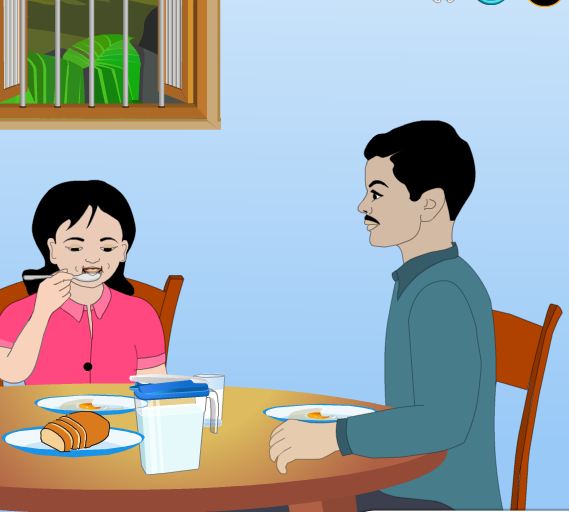 Listen and read-
After Maria gets dressed 
and has her breakfast,
she
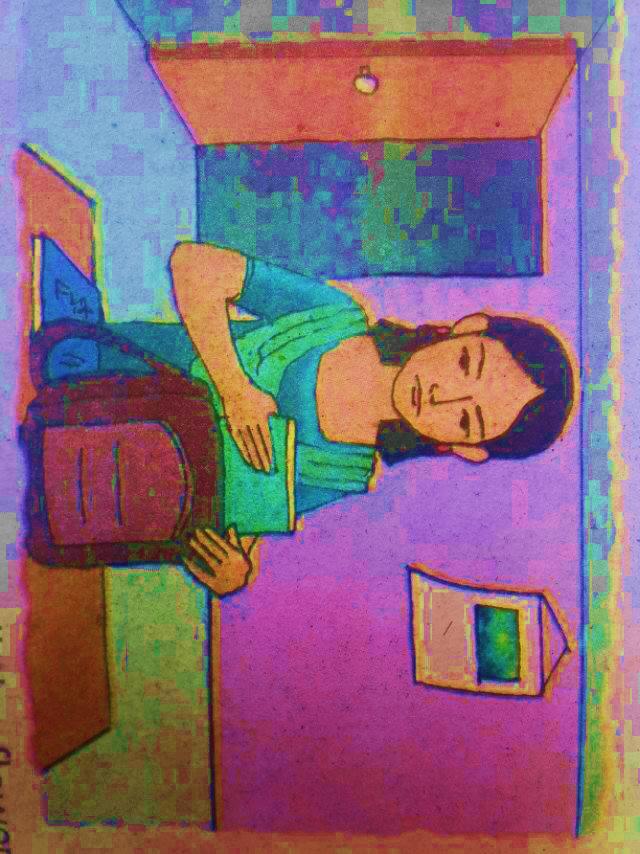 puts her books In her bag.
She is ready for school.
14
Silent reading
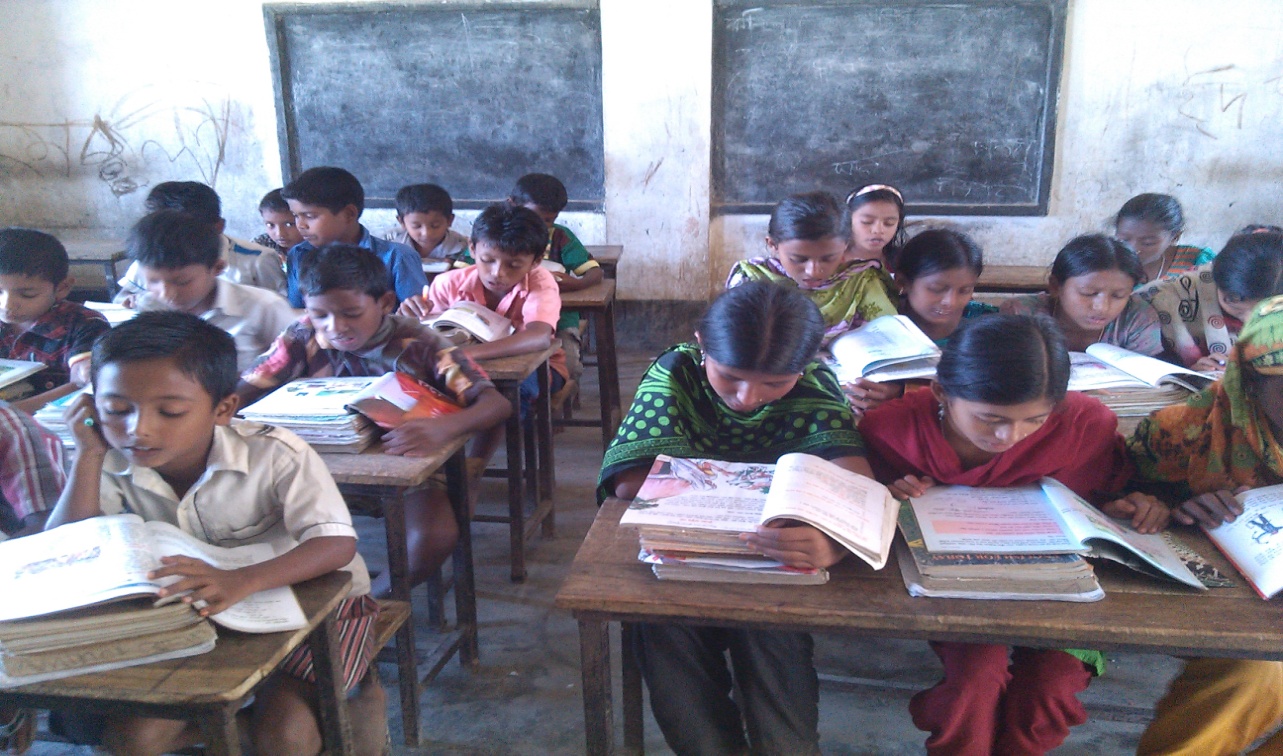 New Words
Meaning in English
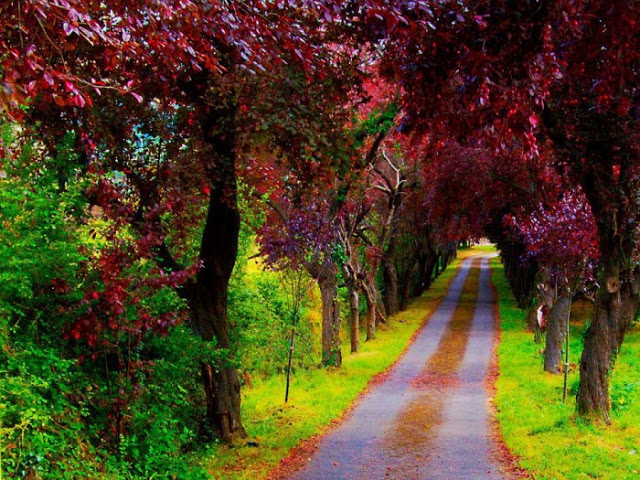 very attractive.
Beautiful
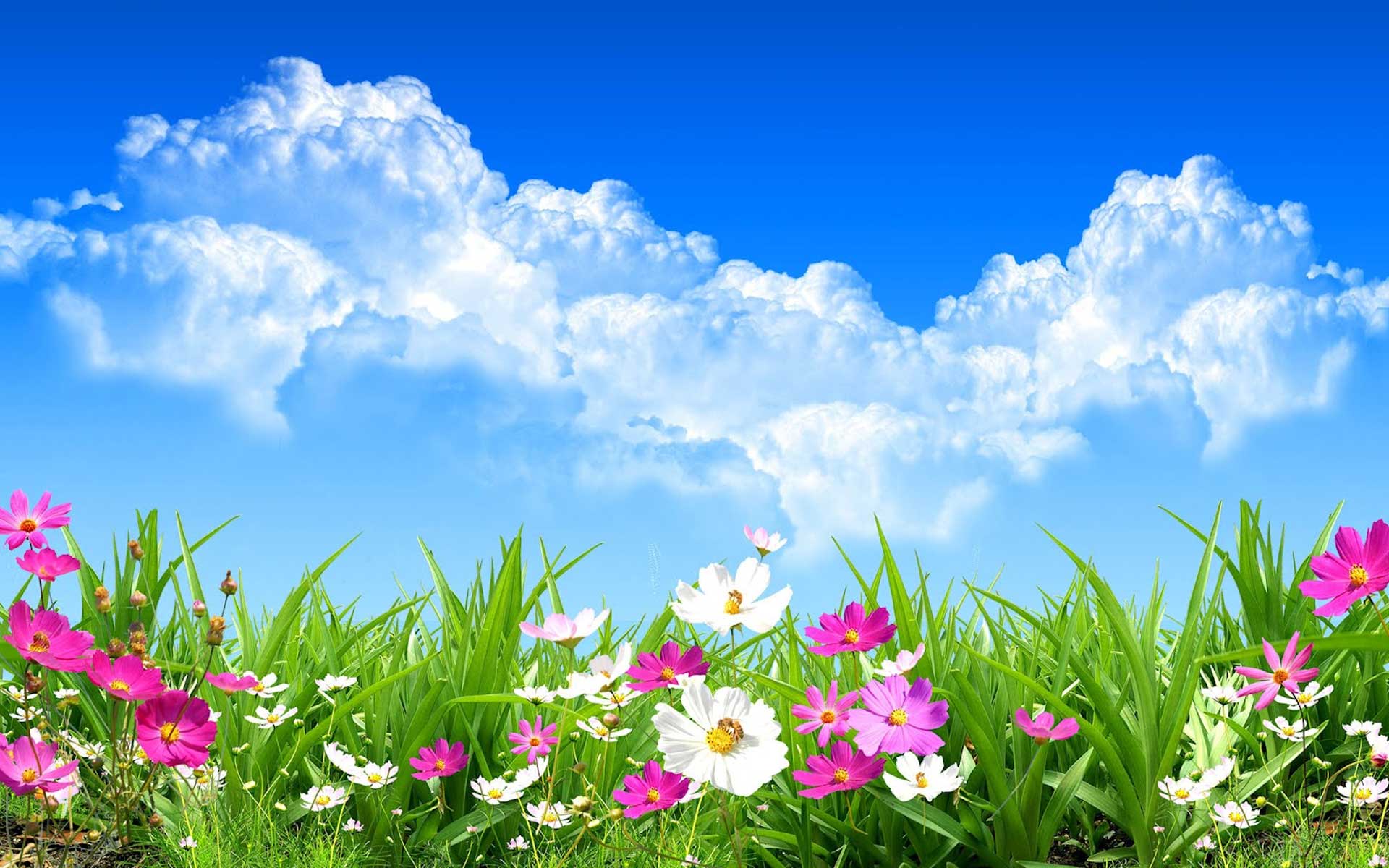 the season between
winter and summer.
spring
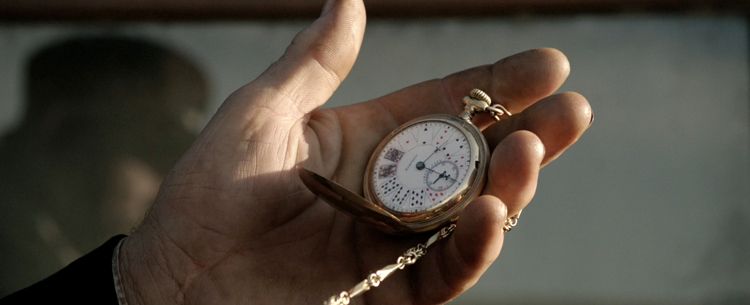 early
before the usual time.
New Words
Meaning in English
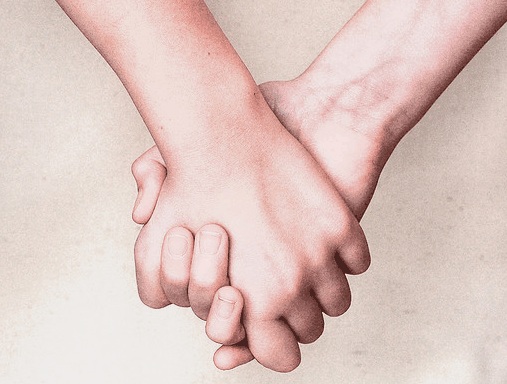 to experience something 
physically or emotionally.
Feel
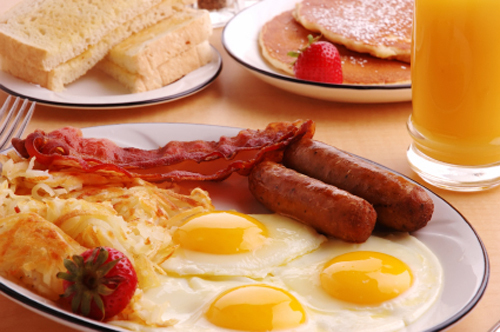 a meal eaten in 
the morning.
breakfast
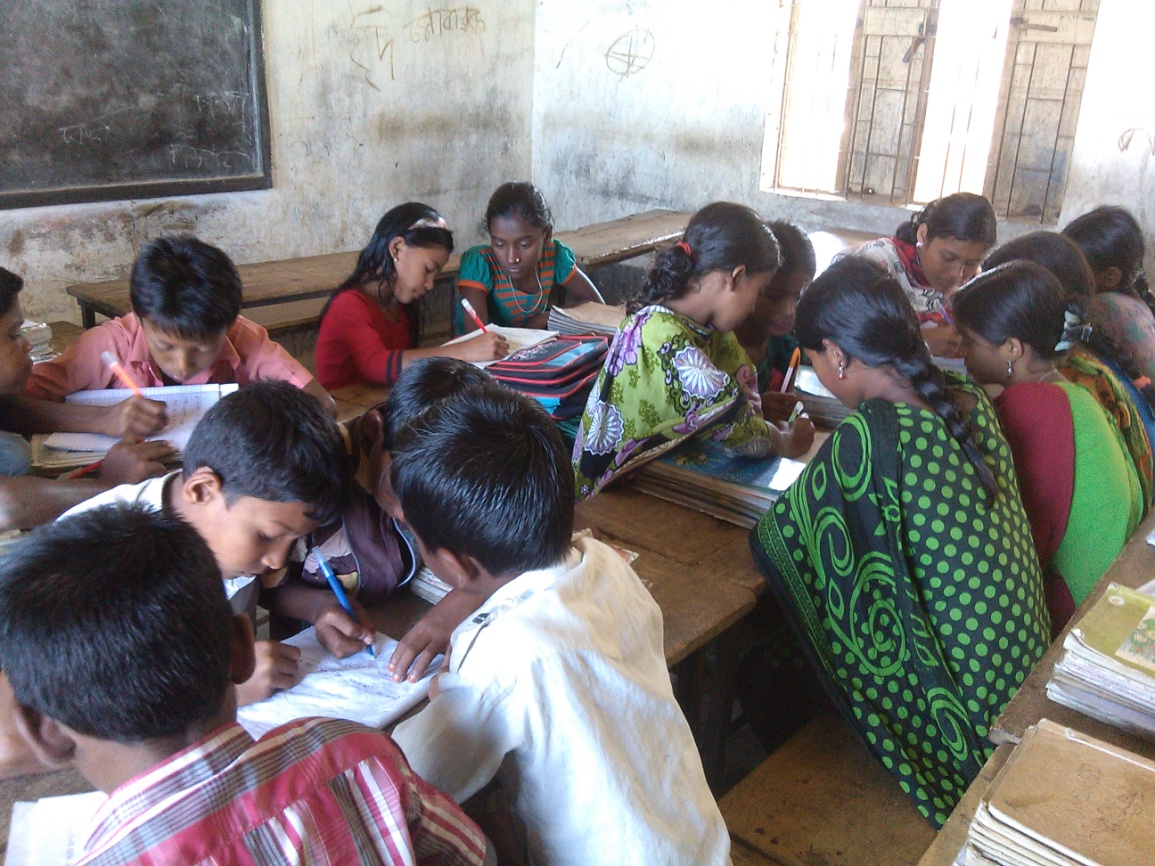 Group work
Write “T” for true or “F” for False.
It’s a beautiful spring day.	
     2. She feels worried.
     3. Maria gets-up early ? 
     4. Resma is ready for school ?
T
F
T
F
Evalution
Matching
having or producing a 
comfortably high temperature.
early
happy
the external side of surface of something.
before the usual time.
outside
warm
Feeling or showing pleasure.
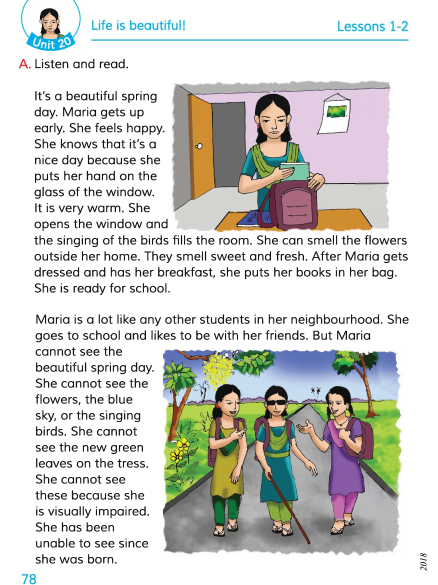 Connection with EFT Book.
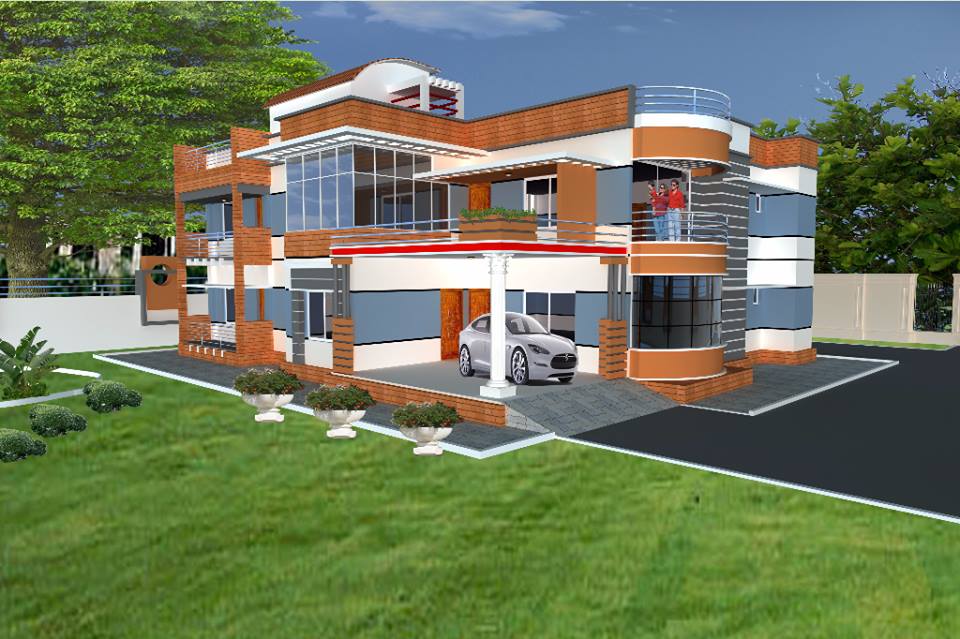 Home work
Write five sentences 
about Maria.
Thanks everybody. 
See you again. 
Bye Bye
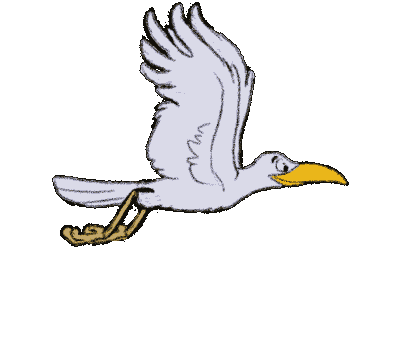 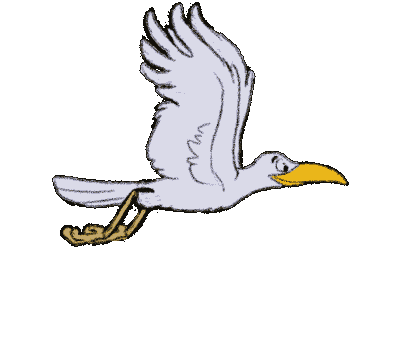 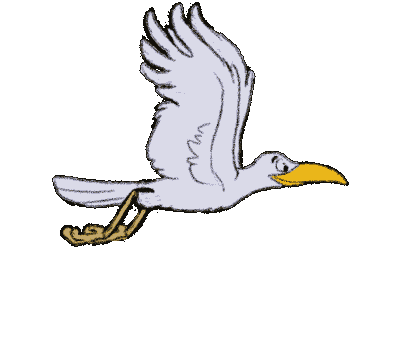 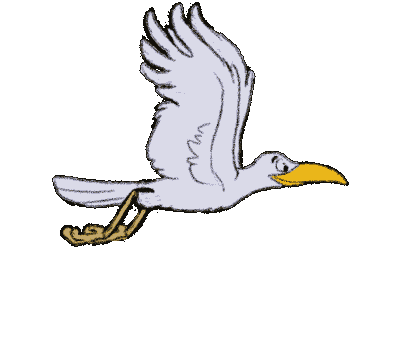 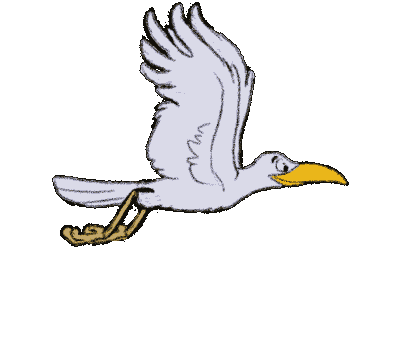 END
OF
THE
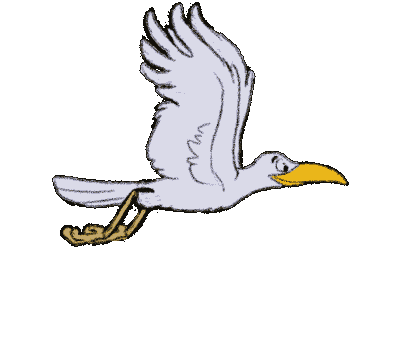 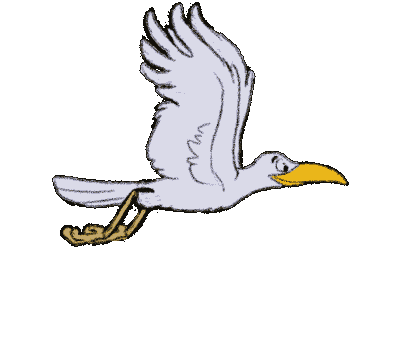 LESSON
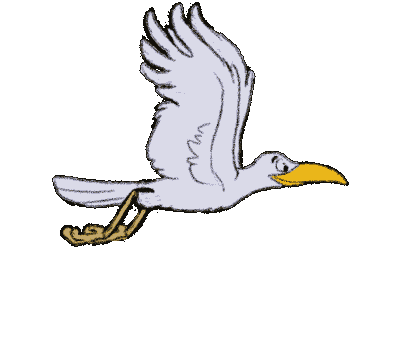 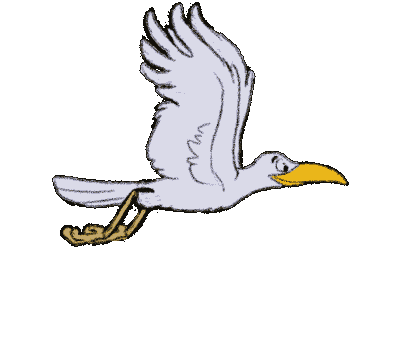 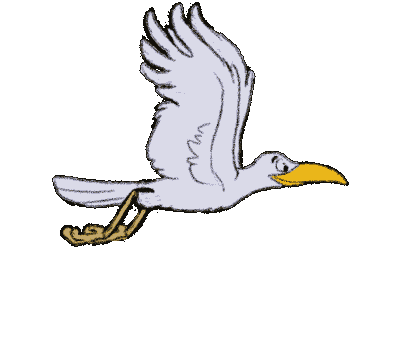